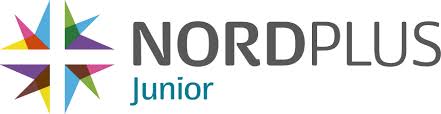 “From my the very first euro”
Šiaulių “Saulės” pradinė mokykla
Šiauliai, 2015
Tikslas
Ankstyvasis finansinis ugdymas.
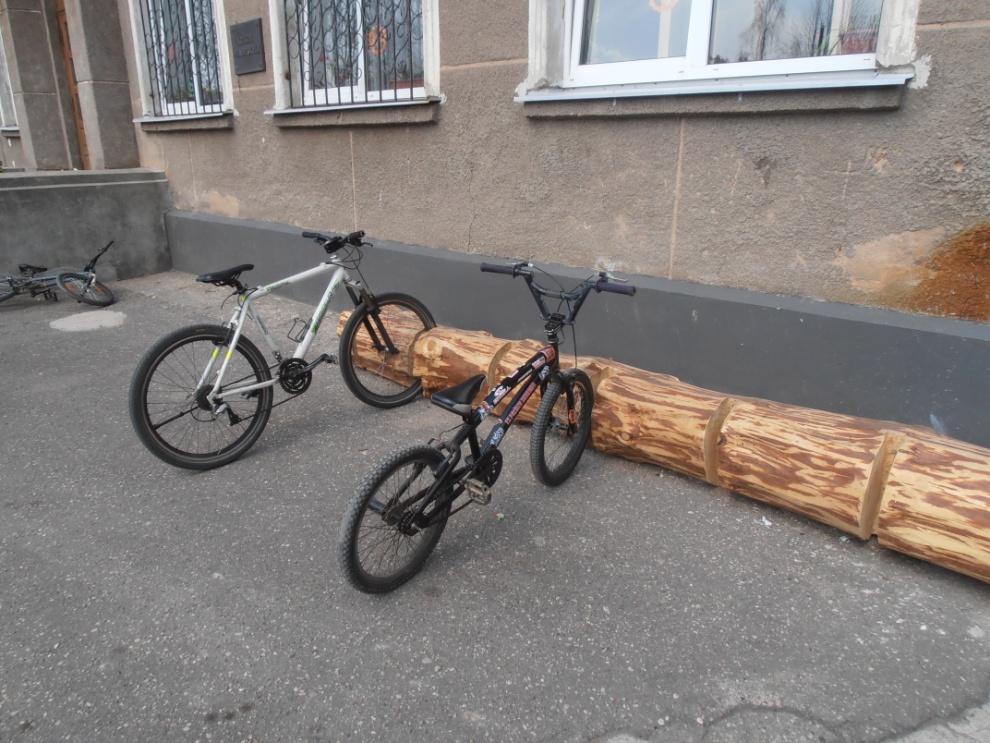 Dalyviai
Numatoma veikla
Integruota veikla matematikos pamokose;
Netradicinės priemonės ir veiklos;
Klasių mainai;
Projektinė veikla apimanti popamokinius renginius; 
Virtualus ir nuotolinis projekto gyvenimas;
Produktų gamyba;
Projekto veiklos sklaida;
Informacinis pranešimas ankstyvojo finansinio ugdymo klausimu tėvų susirinkime;
Interaktyvios užduotys Active Inspire programa.
Tikėtinas poveikis
Tikėtinas rezultatas
pirmieji ekonomikos ir finansų valdymo įgūdžiai; 
kalbiniai įgūdžiai; 
tarpkultūrinis sąmoningumas;
 geresni IKT įgūdžiai;
 geresni socialiniai įgūdžiai; 
 didesnė motyvacija;
 didesnis pasitikėjimas savimi;
 palankesnė socialinė integracija;
 projektinės veiklos perspektyvų aukštesnėse klasėse pažinimas ir siekimas.
Ačiū už dėmesį.